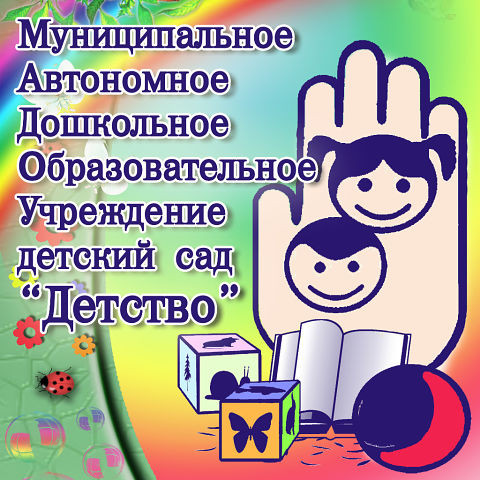 Методы работы учителя-дефектолога  при развитии речевой активности у детей с ОВЗ  И  РАС
МАДОУ Детский сад «Детство» – СП №23
«ФОНТАНЧИК»
Учитель-дефектолог – Бакшаева Мария Игоревна
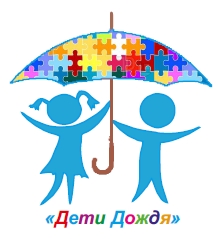 Особенности речевого развития детей с РАС* отсутствие активной речи* ослаблена эмоциональная окраска речи* автономная речь* эхолалия*несформированность коммуникативного поведения* нарушены вербальные контакты
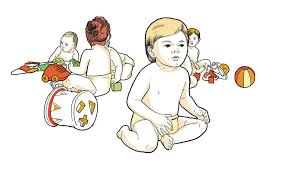 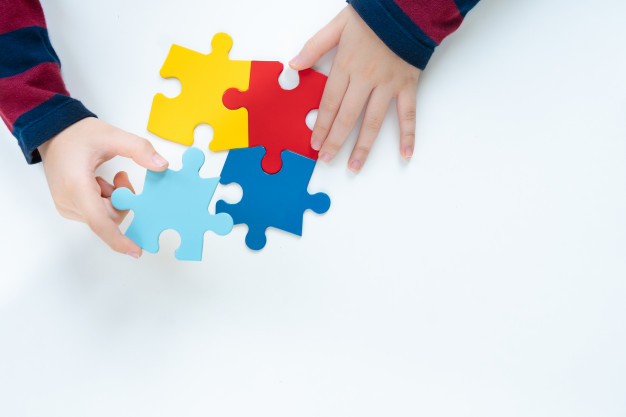 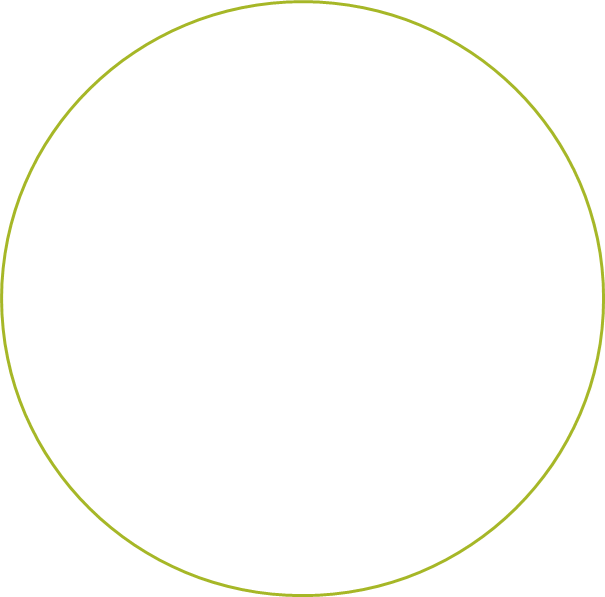 Дети с РАС
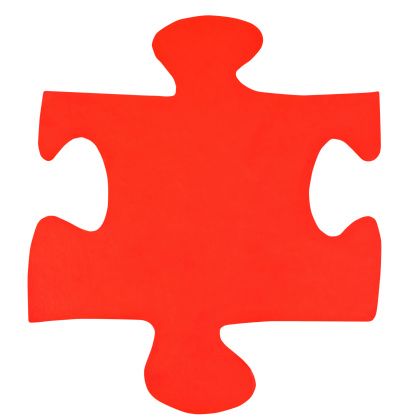 преодоление коммуникативного барьера
Учитель-дефектолог
Педагог-психолог
Основные направления работы
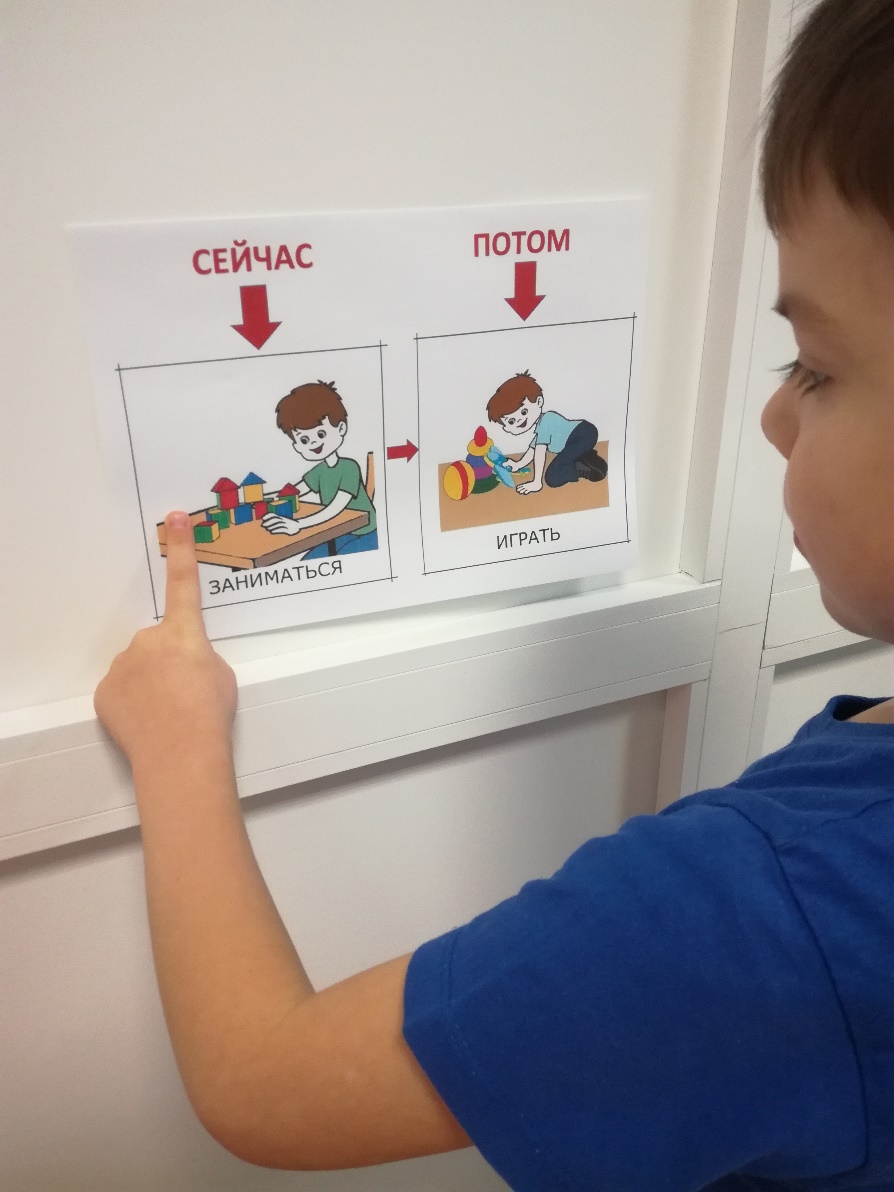 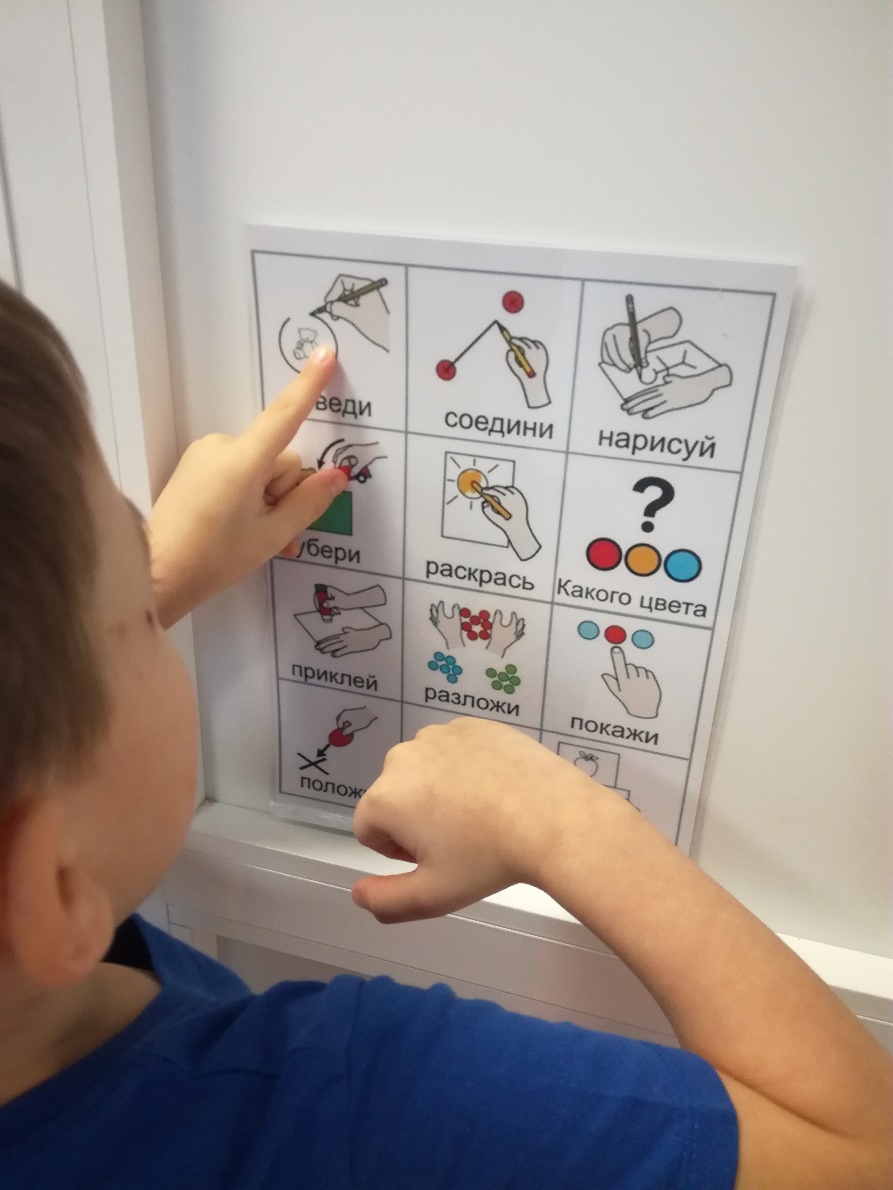 *визуализация
*чёткая последовательность двух событий:
 «заниматься – играть»
* единые цели и задачи 
педагога – психолога 
и учителя- дефектолога
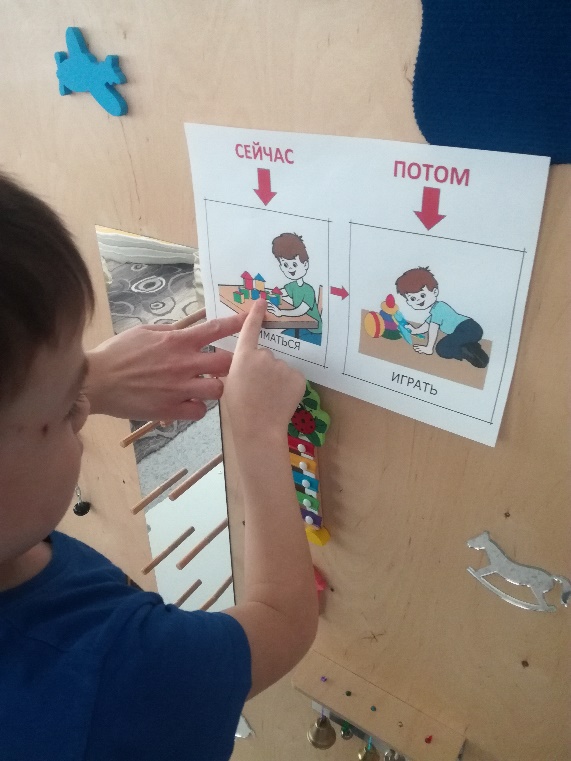 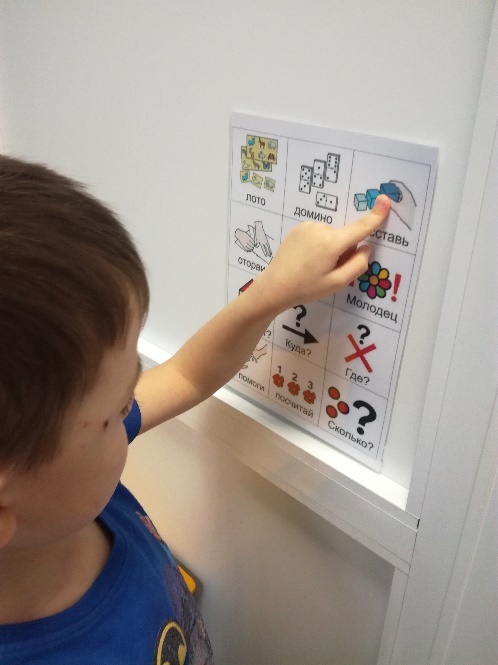 Чёткое чередование занятийпсихолог             дефектолог
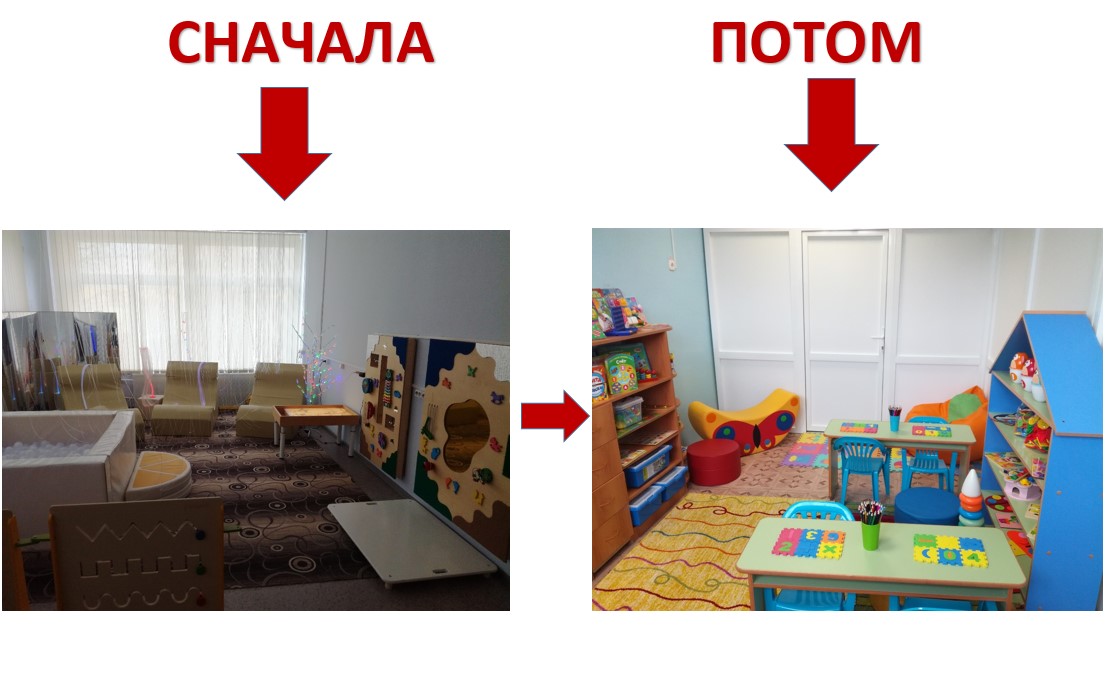 Работа над эмоциональным равновесием детей с РАС на занятиях у педагога- психолога*песочная терапия*музыкальная арт-терапия*игровая терапия
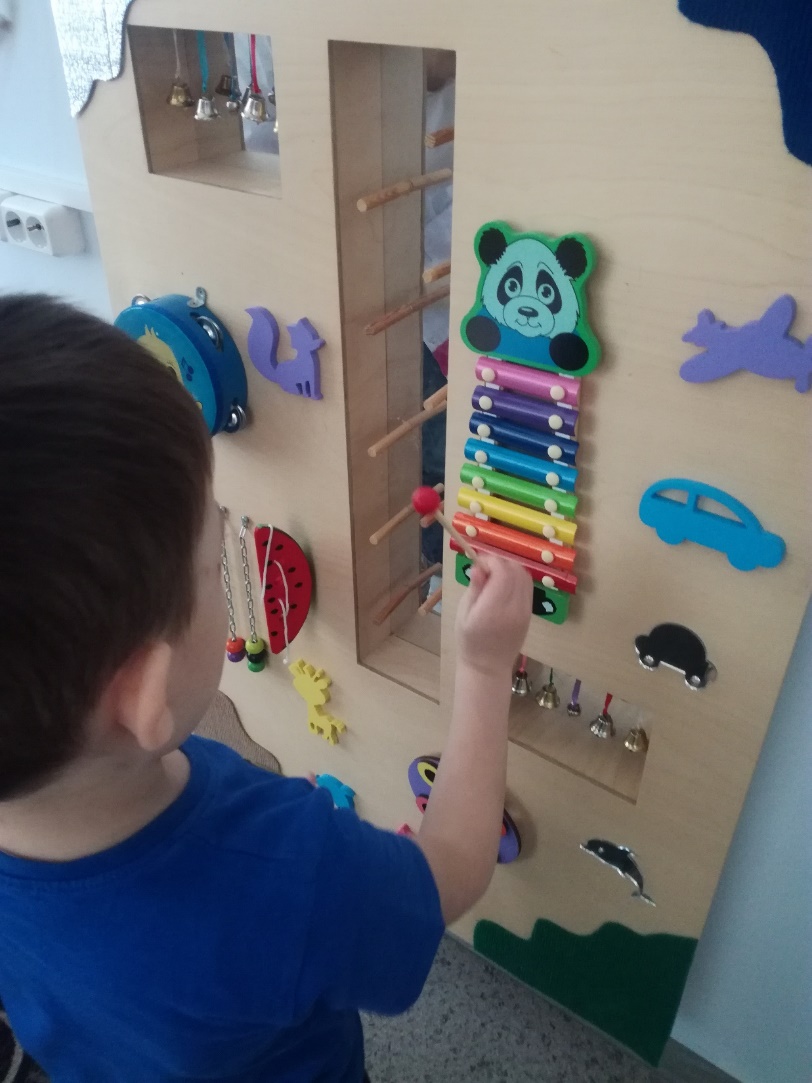 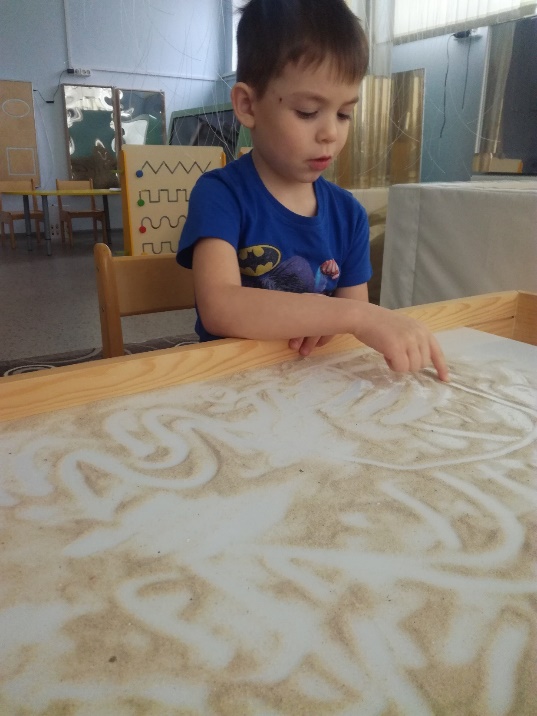 *Упражнения – приветствия*Игры - разминки
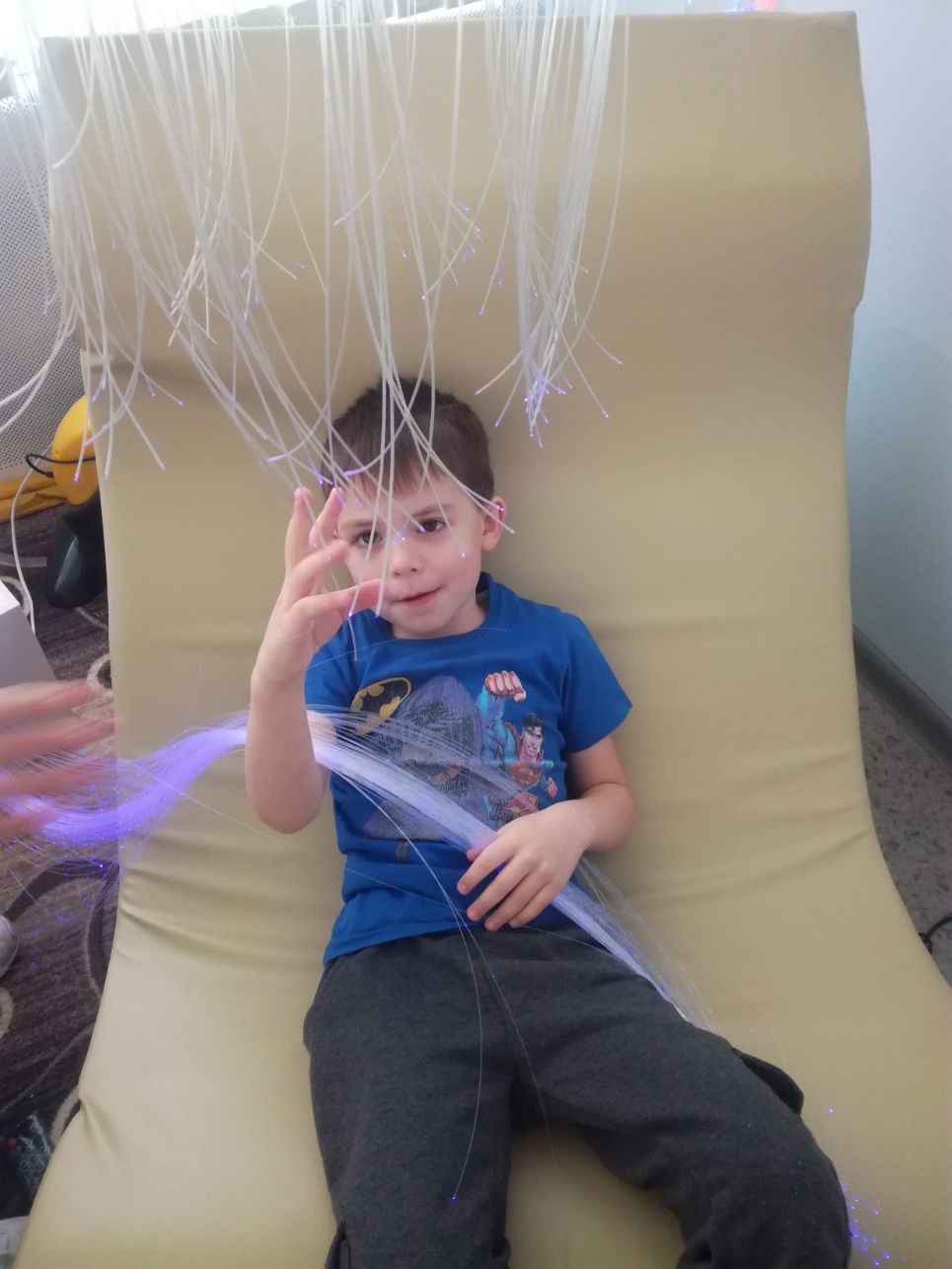 Работа над пониманием эмоций, мимики,  развитием невербальных средств общения
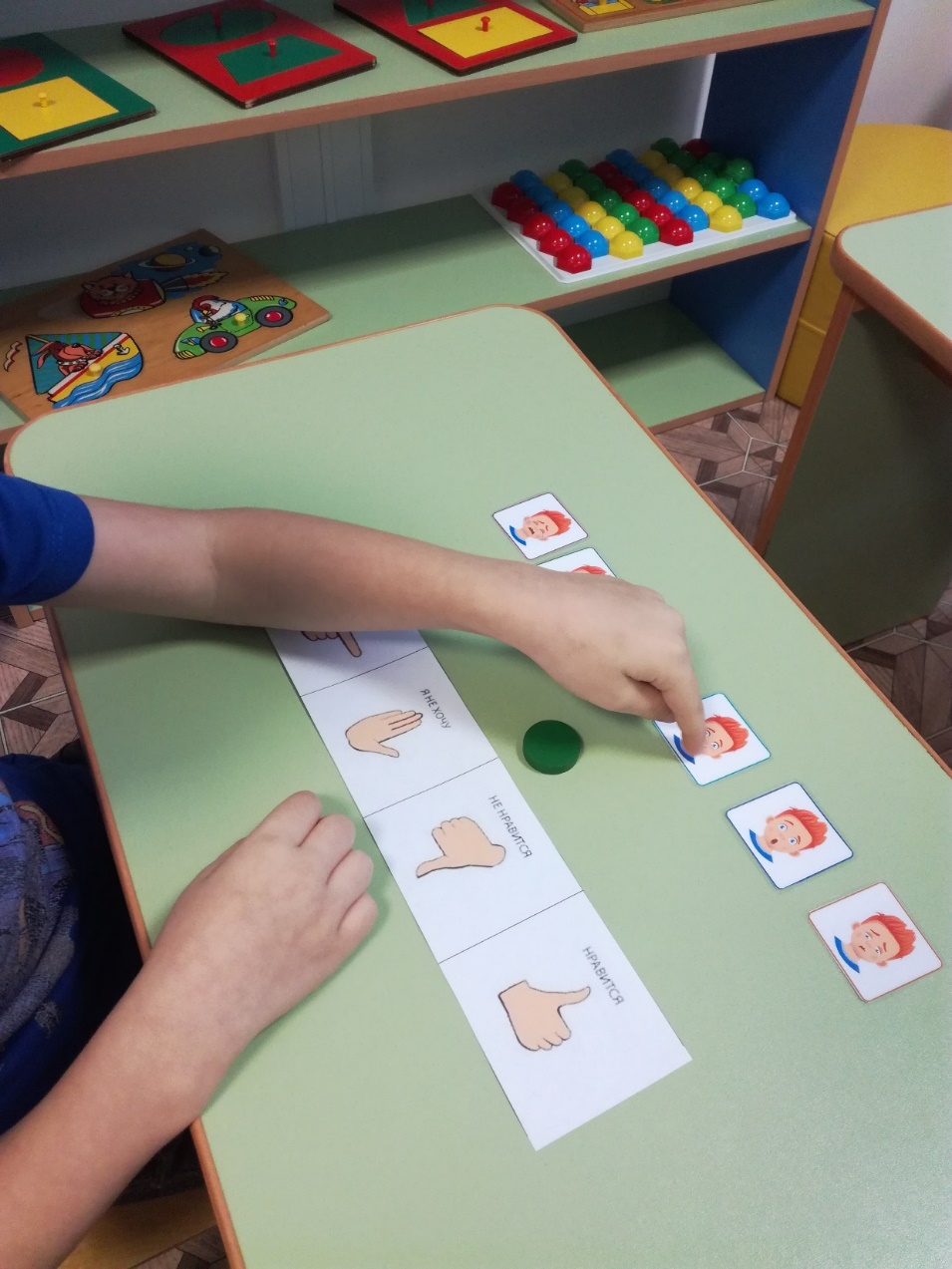 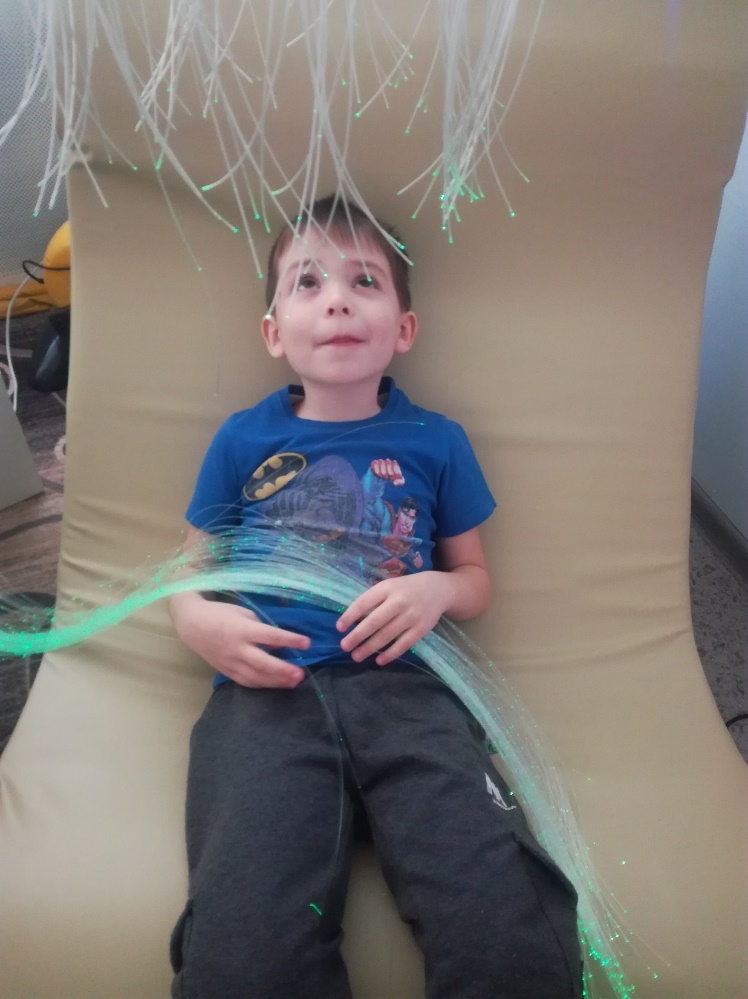 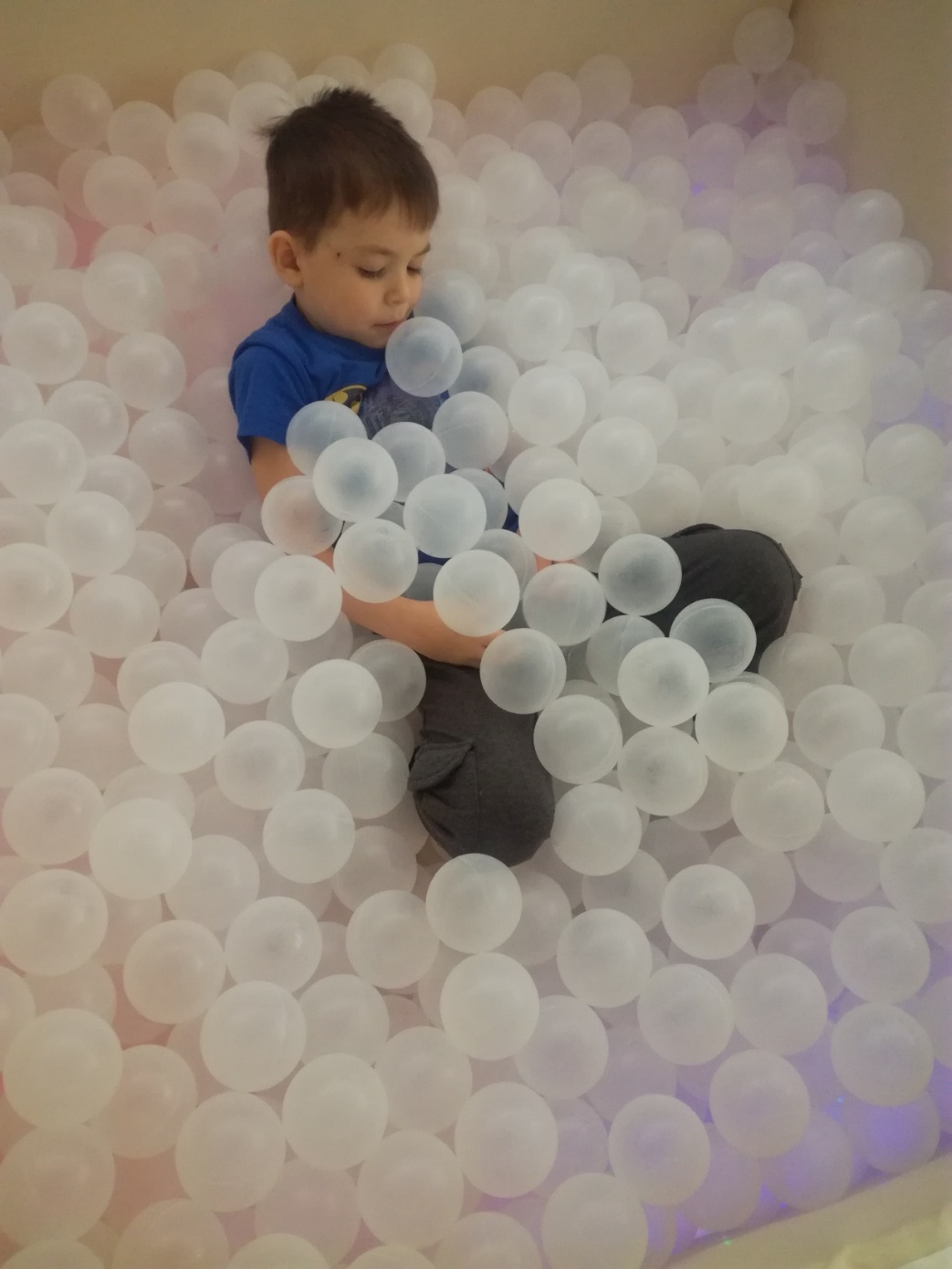 Работа над преодолением коммуникативного барьера у  детей с РАС на занятиях у учителя- дефектолога*установление невербального контакта*плавный переход от ярких сенсорно-эмоциональных впечатлений к  спокойному занятию * эмоциональный  и телесный контакт
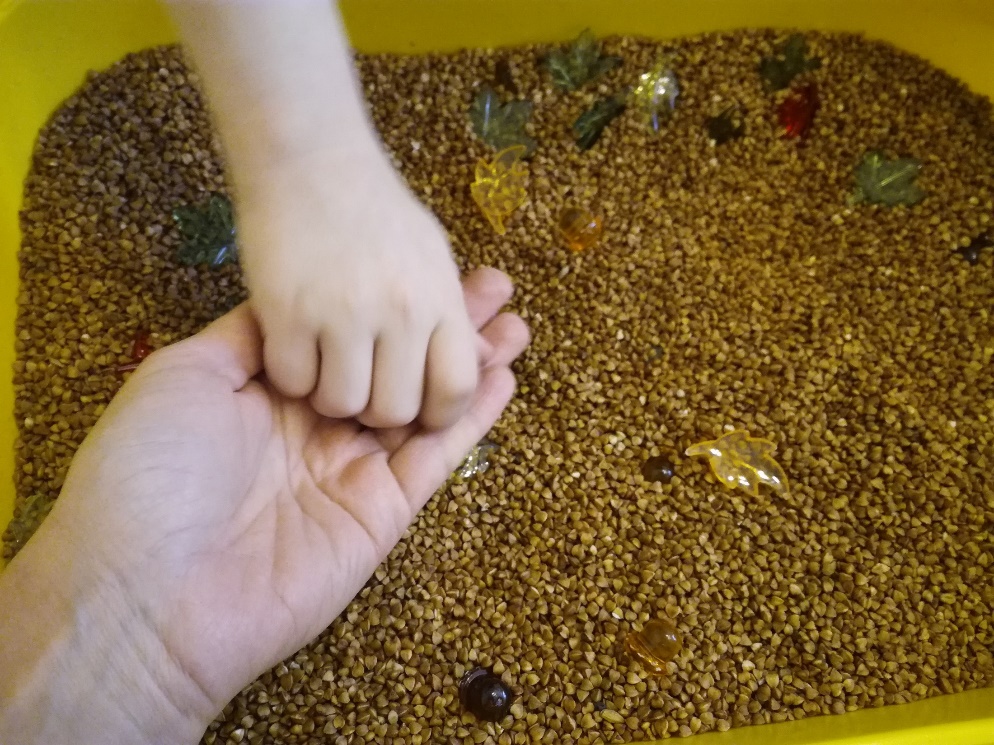 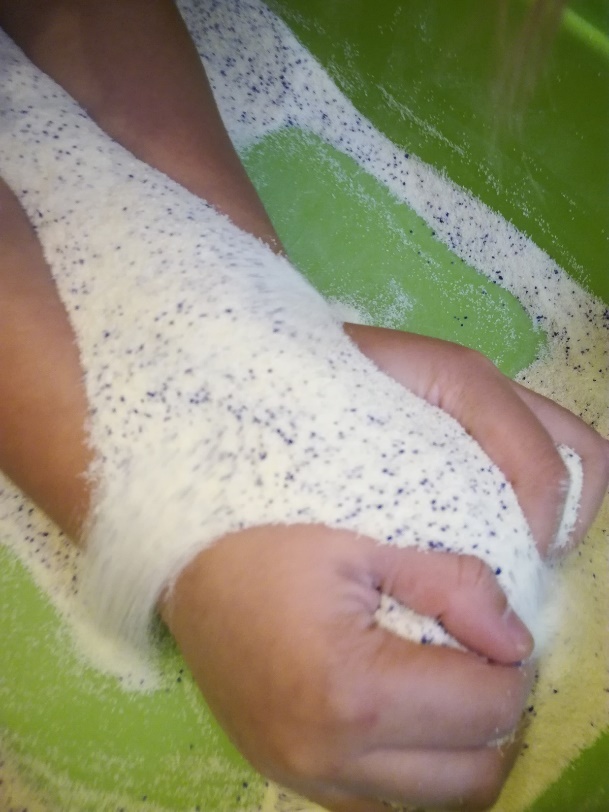 Совместная работа по*формированию сигнальной функции жестов*понятия ДА/НЕТ*нравится/не нравится*хочу/ не хочу
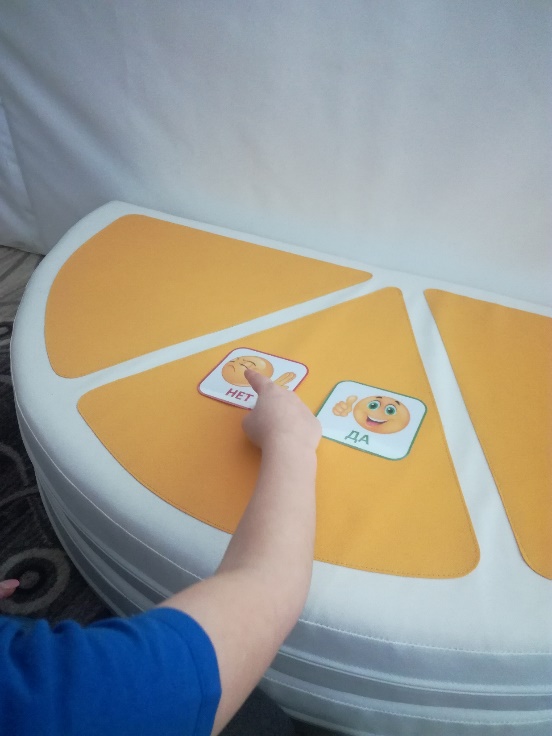 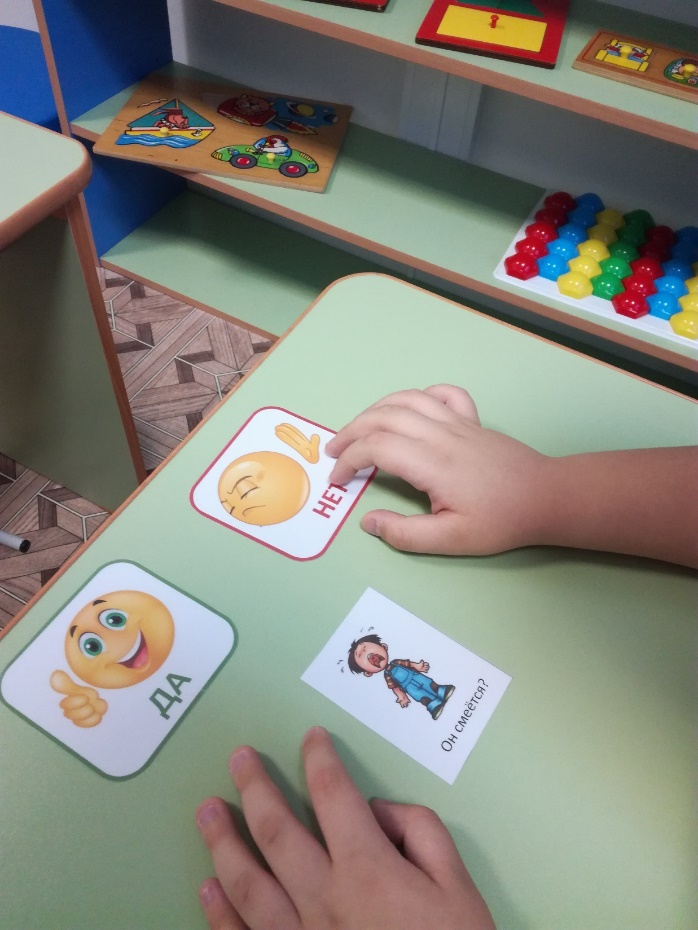 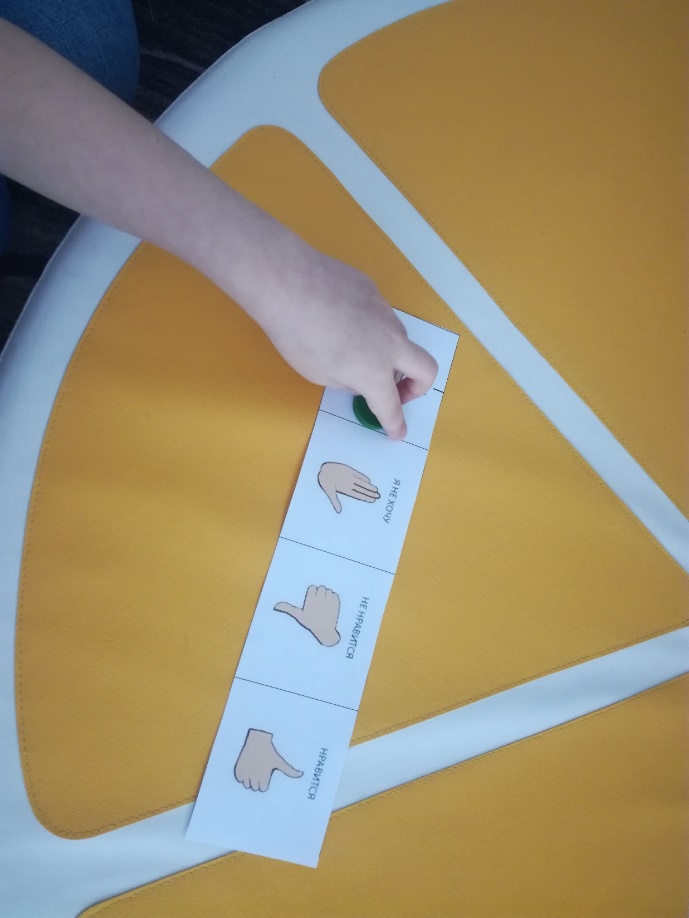 Работа над преодолением коммуникативного барьера и развитием речевой активности у детей с РАС
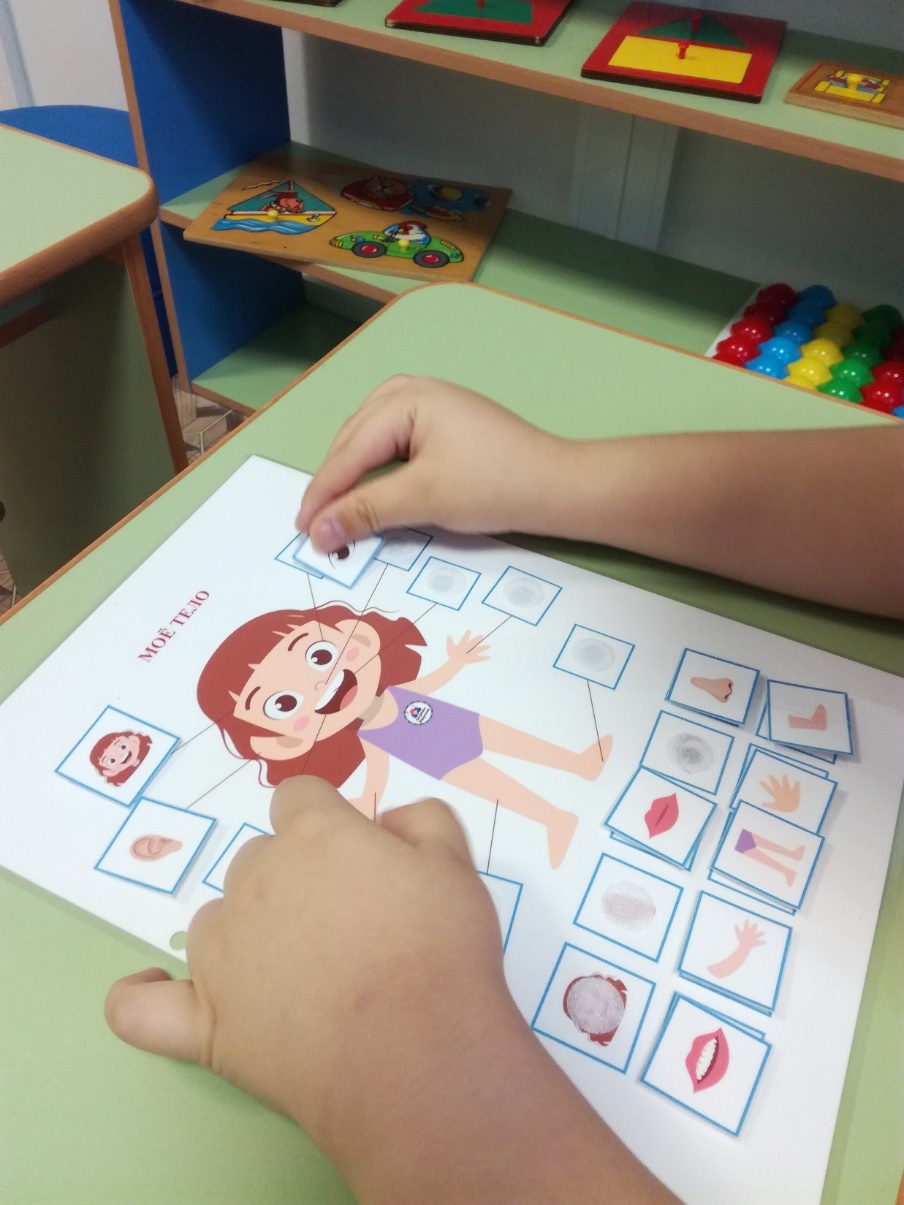 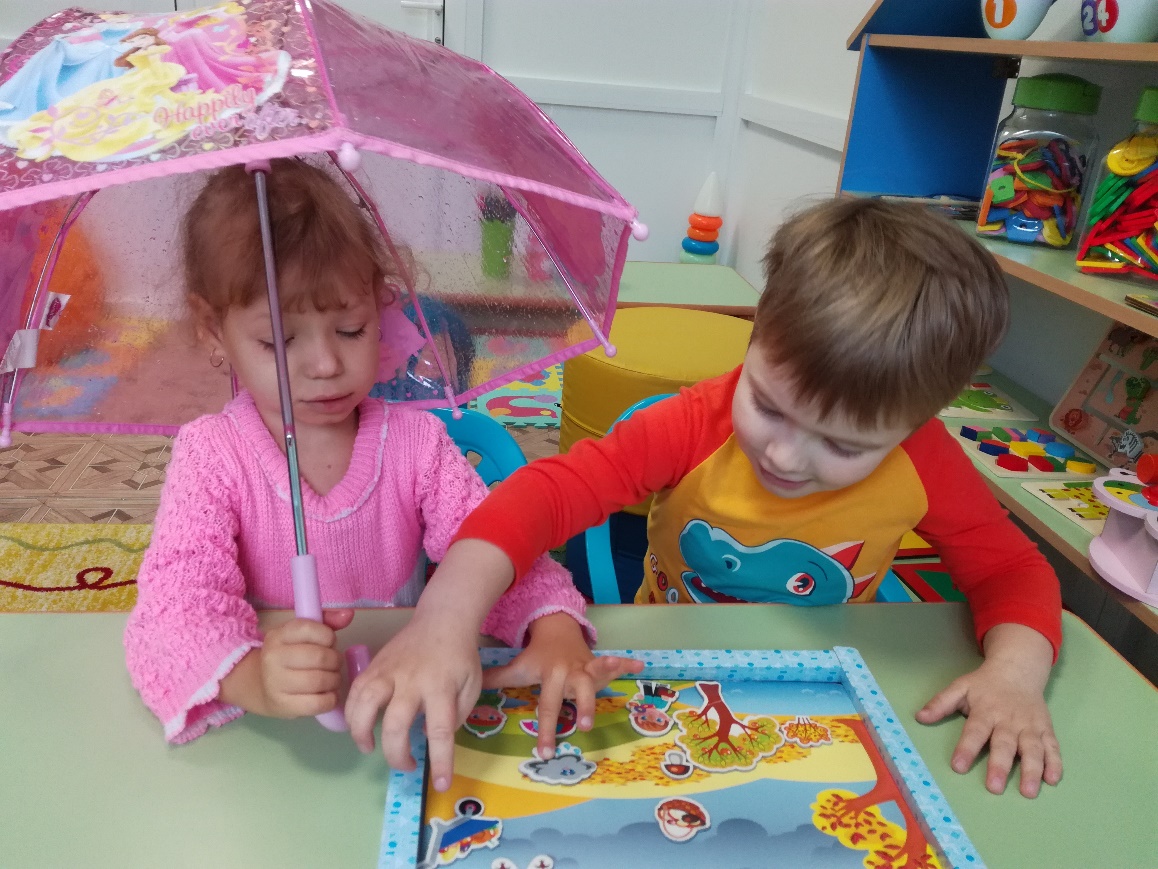 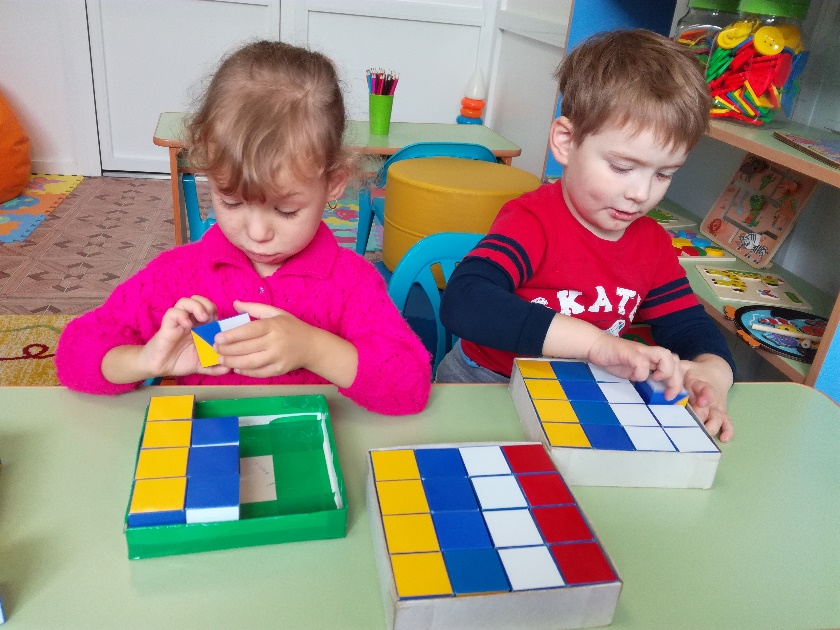 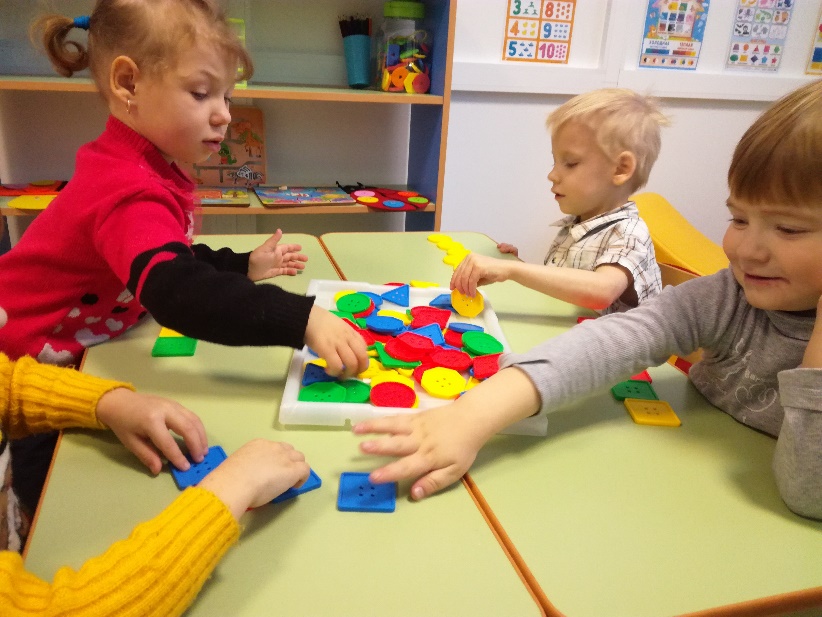 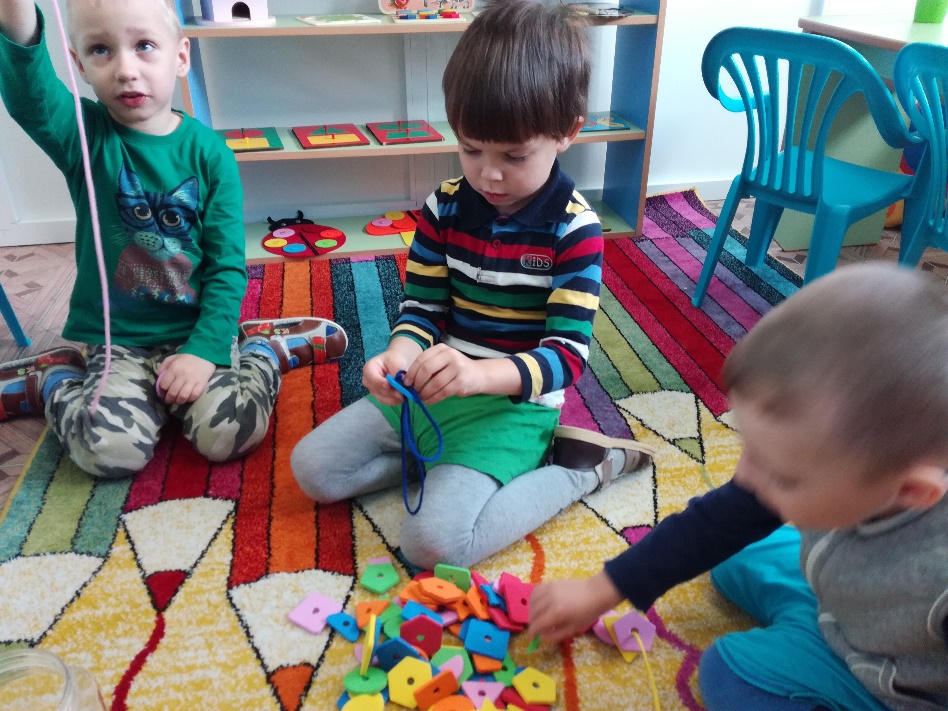 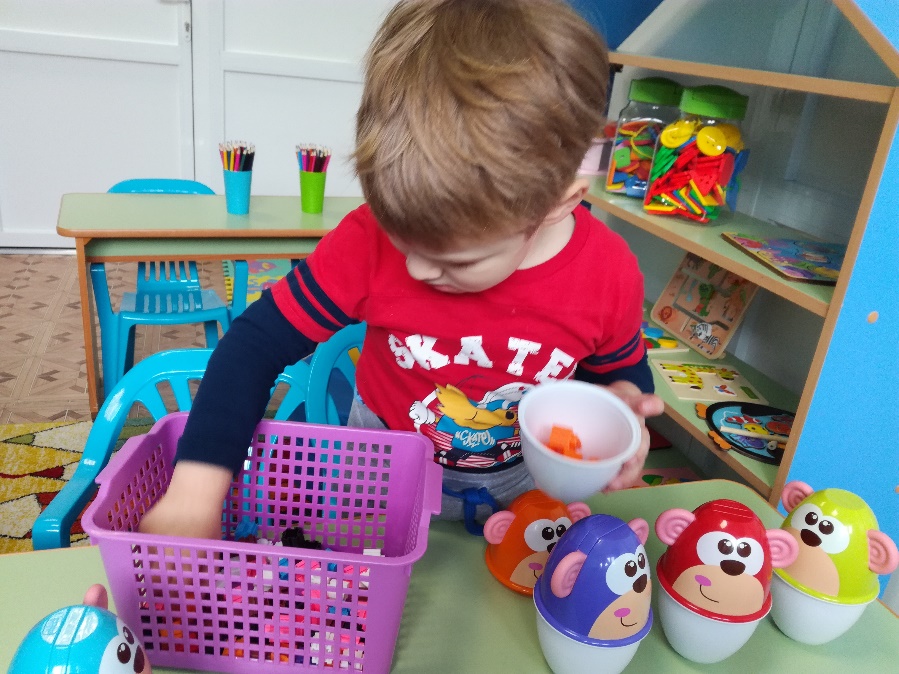 Развитие мелкой моторики на занятиях учителя-дефектолога
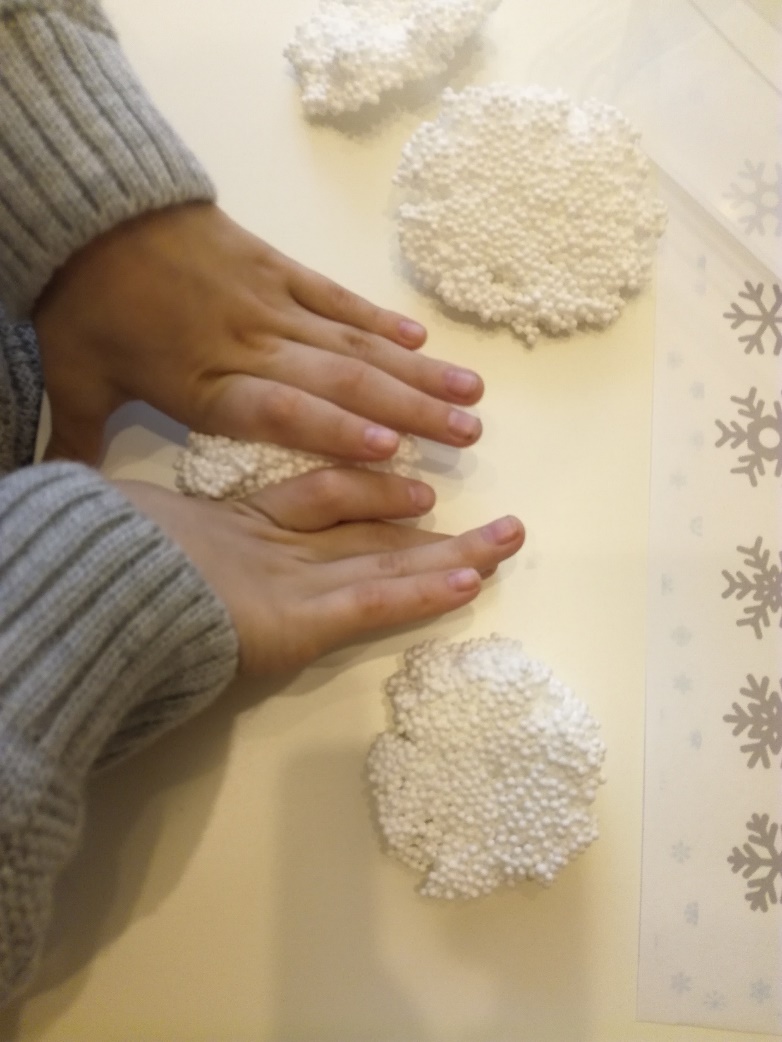 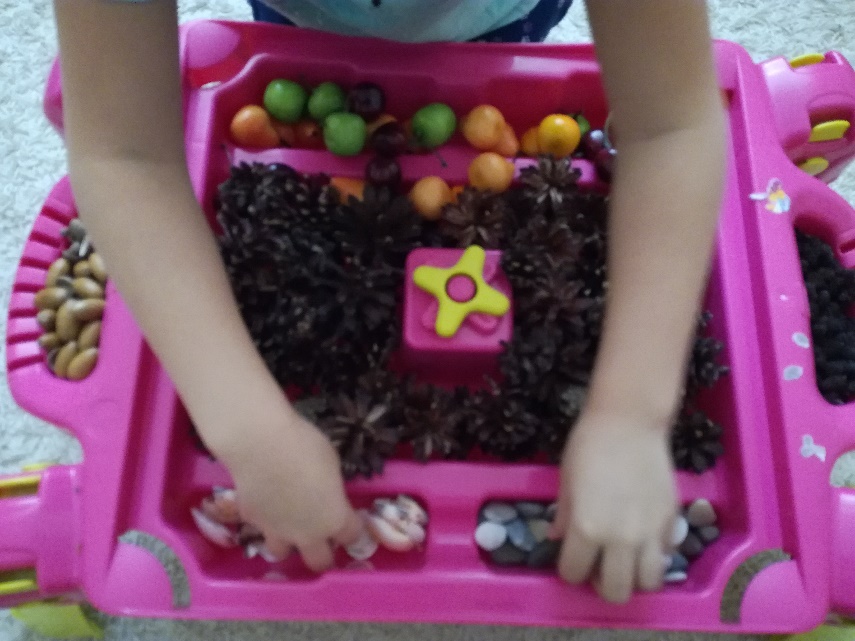 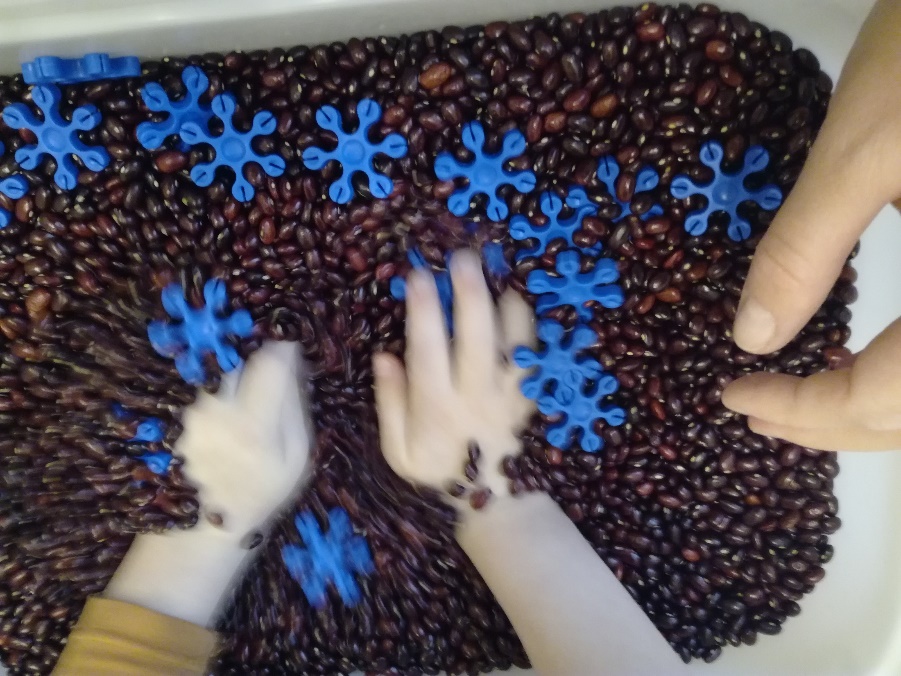 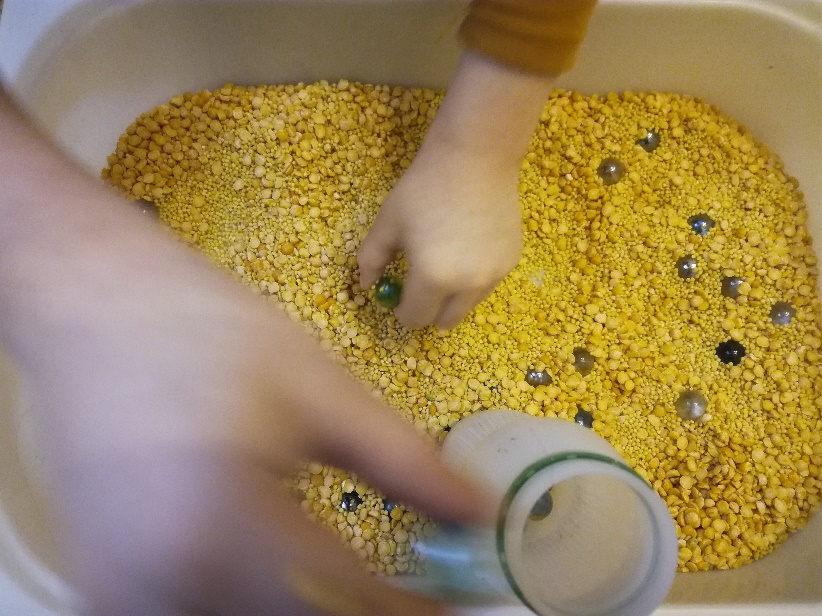 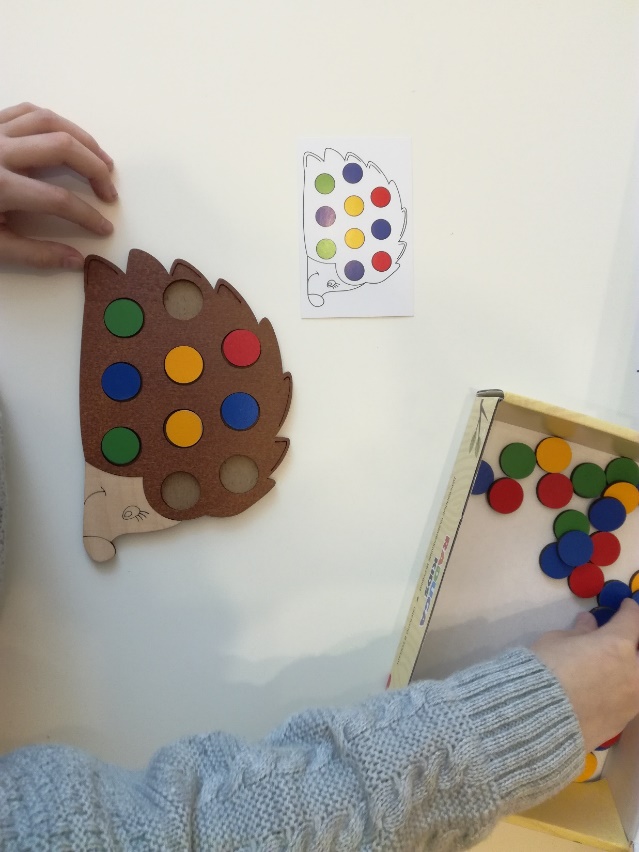 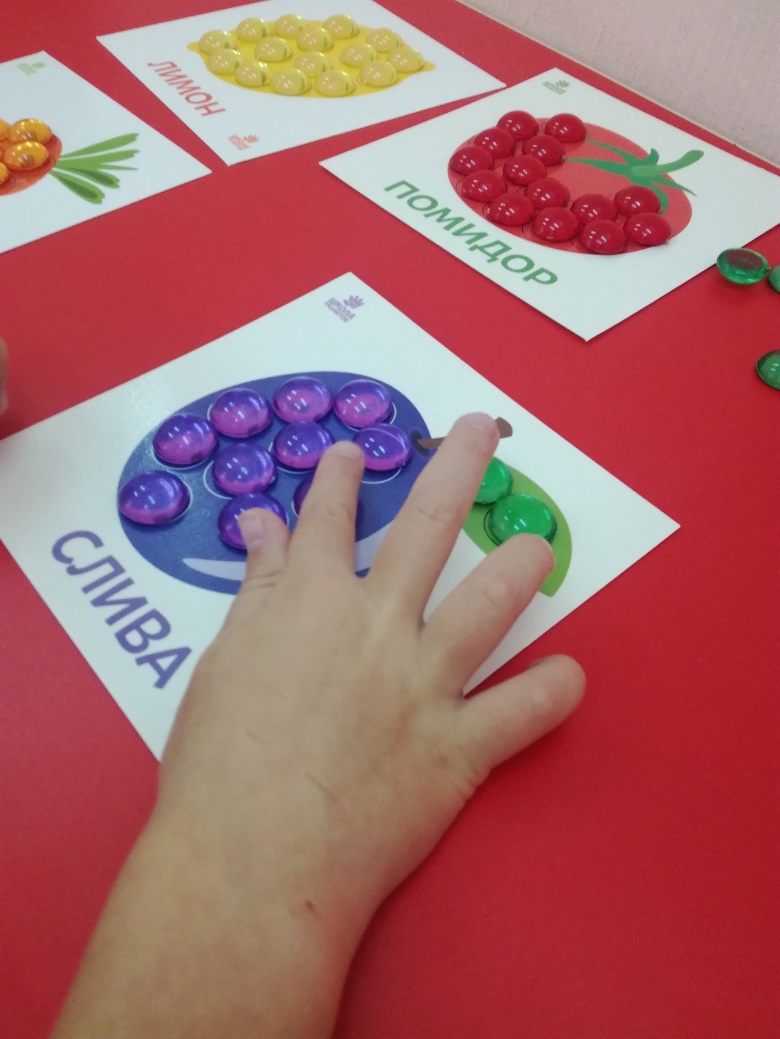 Формирование сенсорных понятий
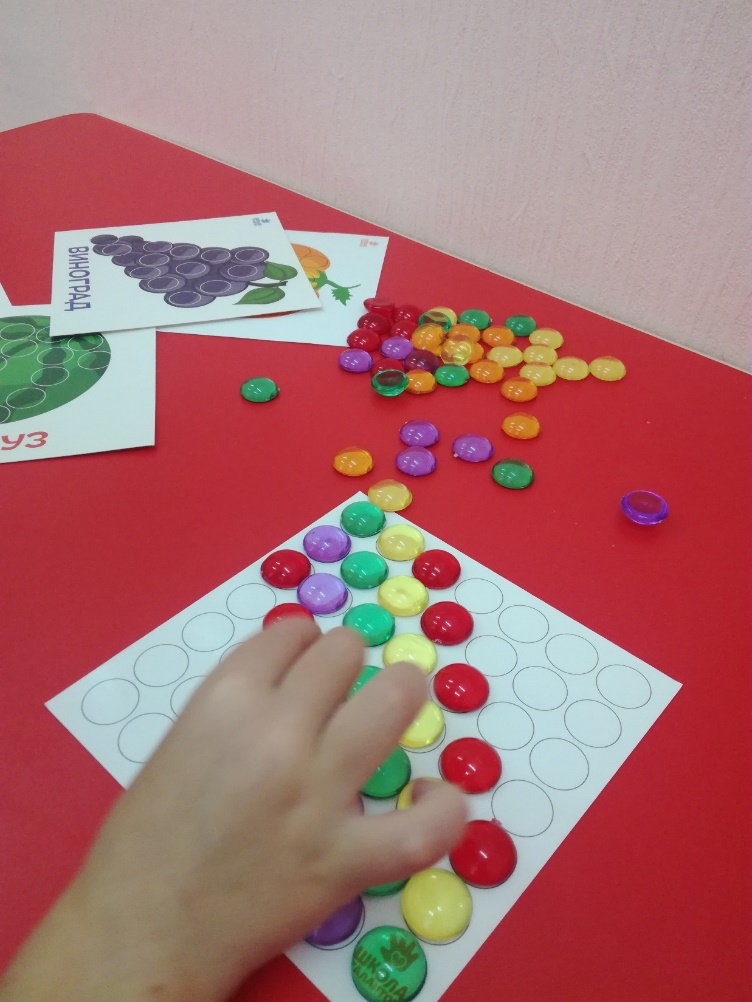 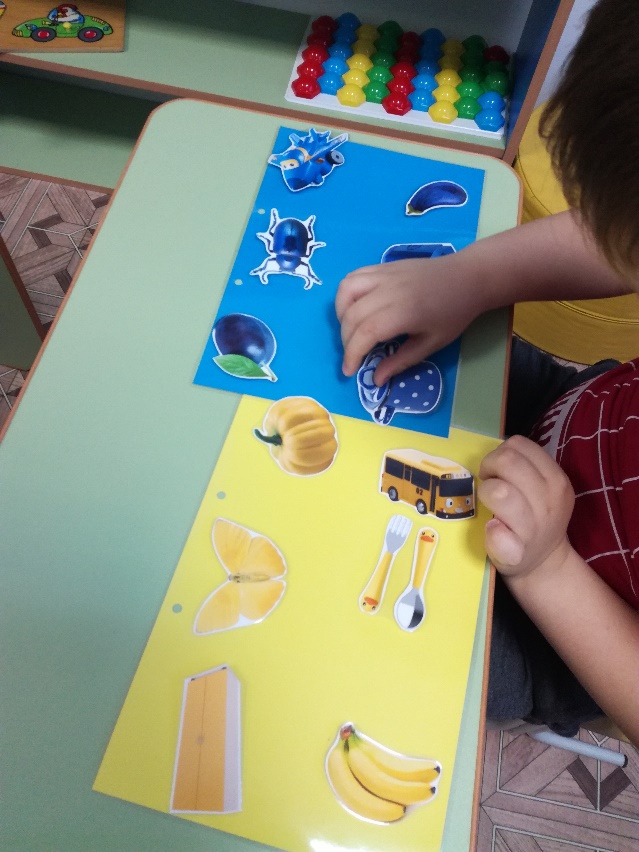 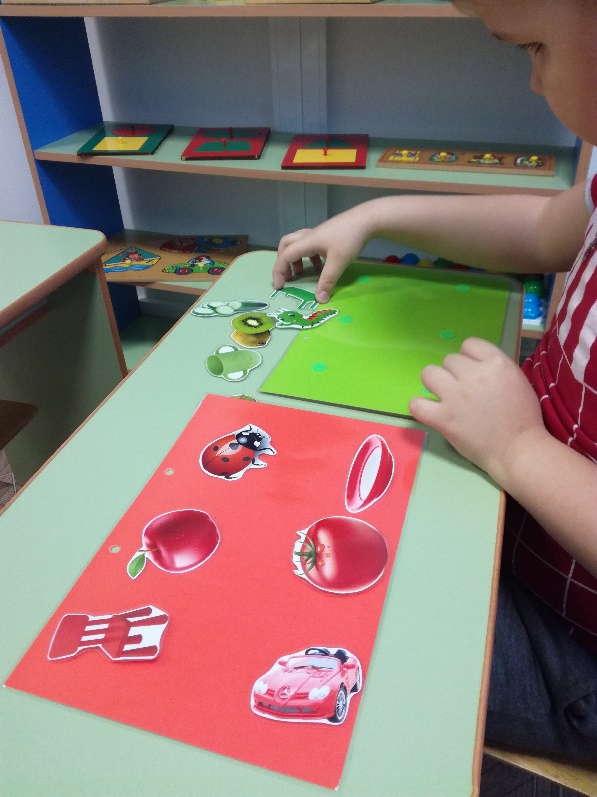 Развитие речевой активности
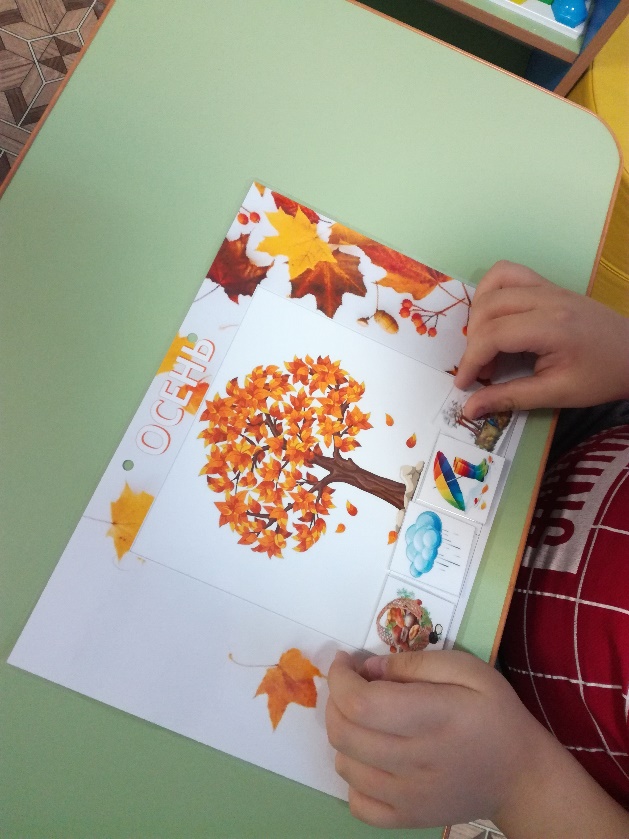 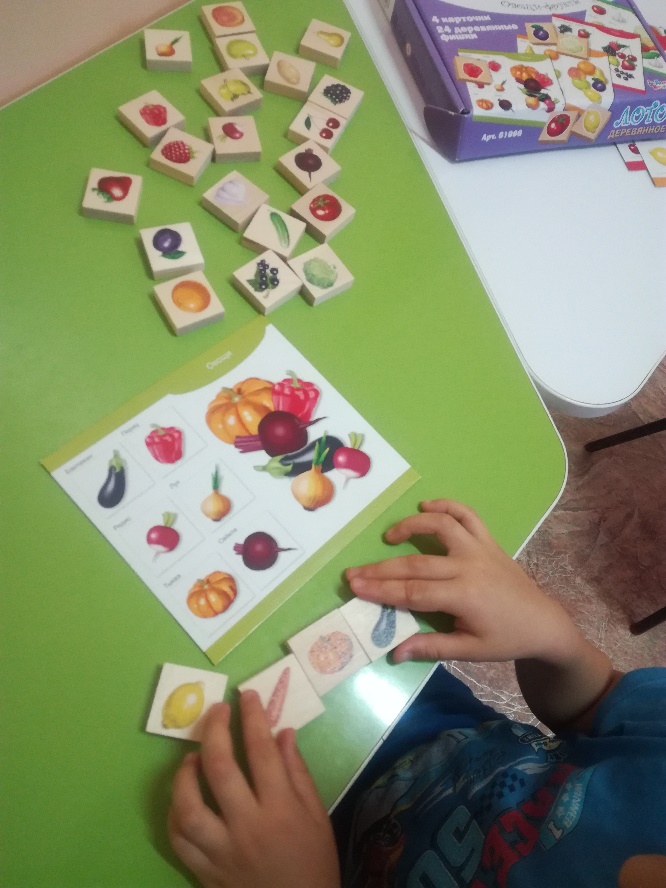 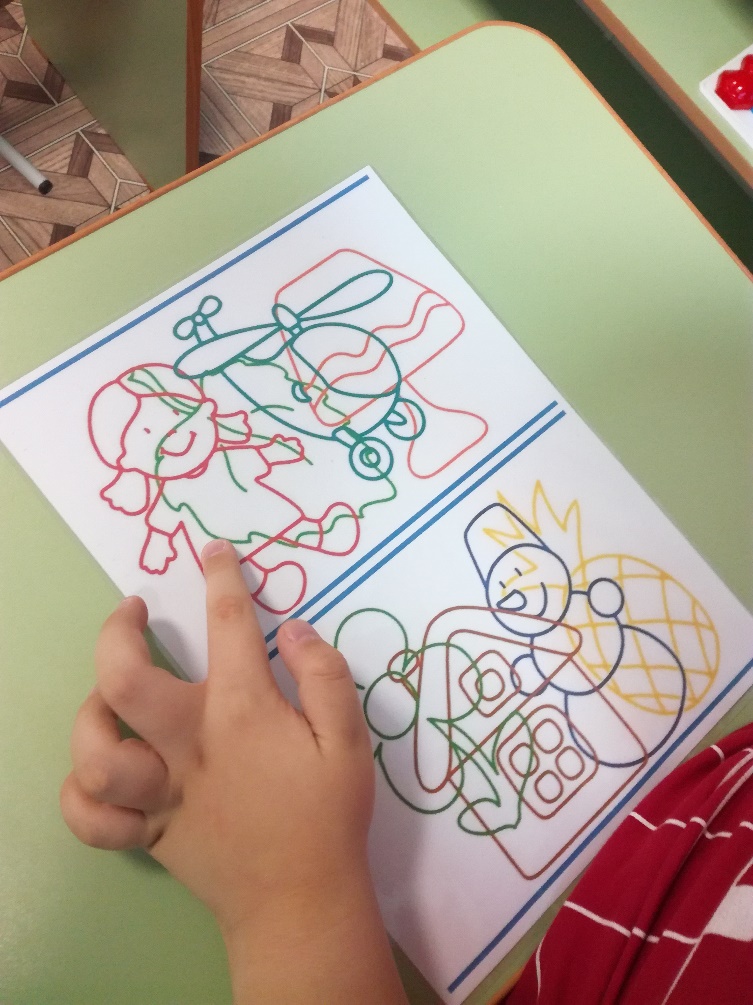 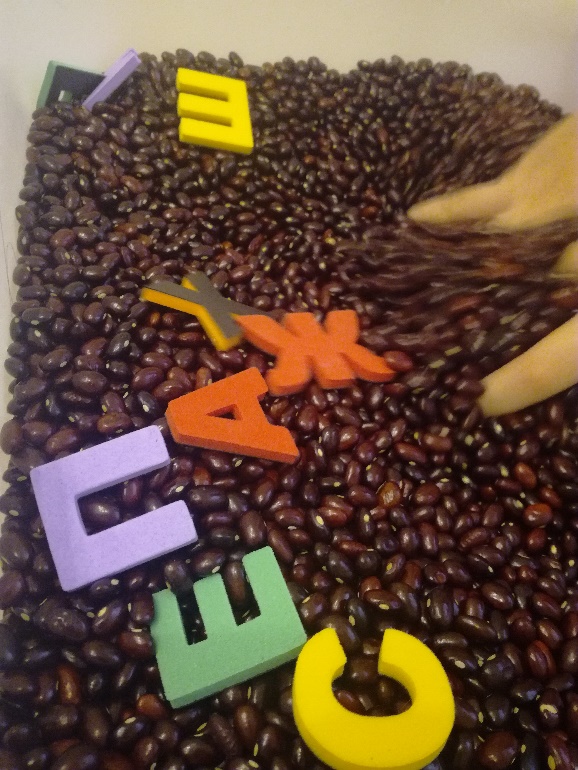 Работа с читающими аутистами
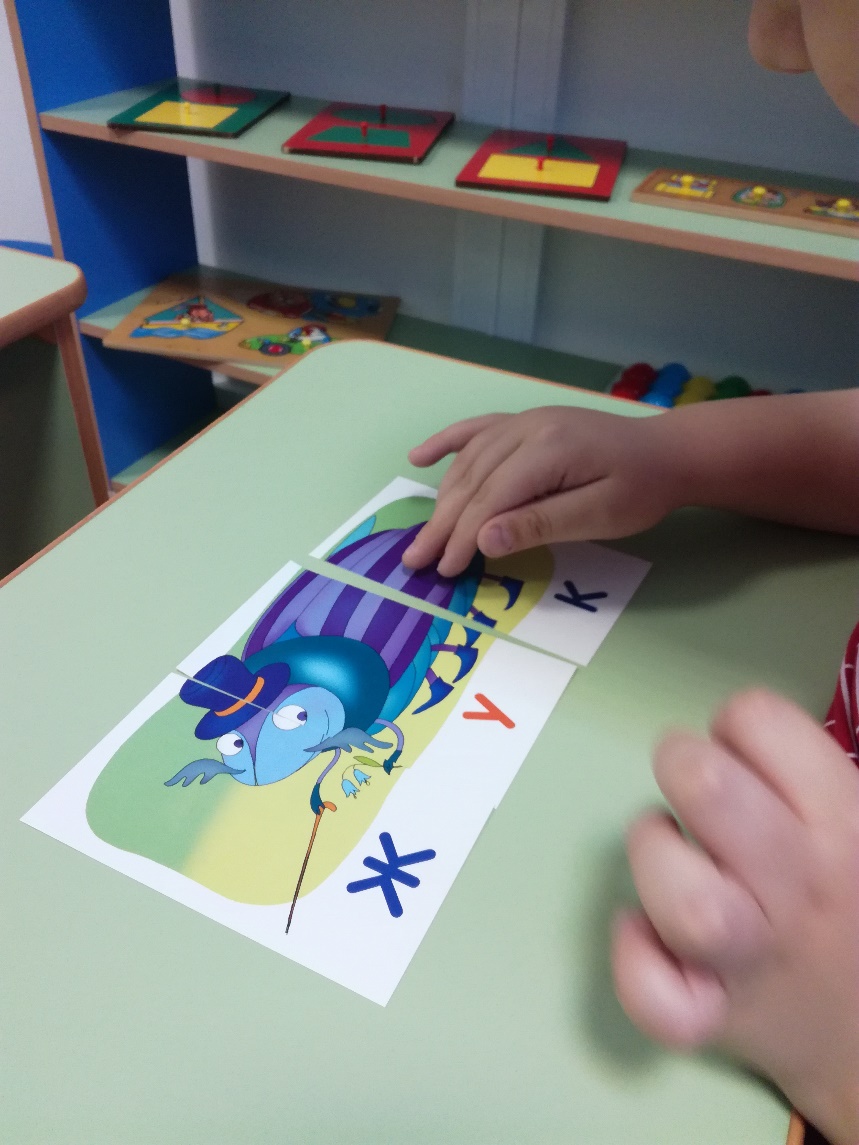 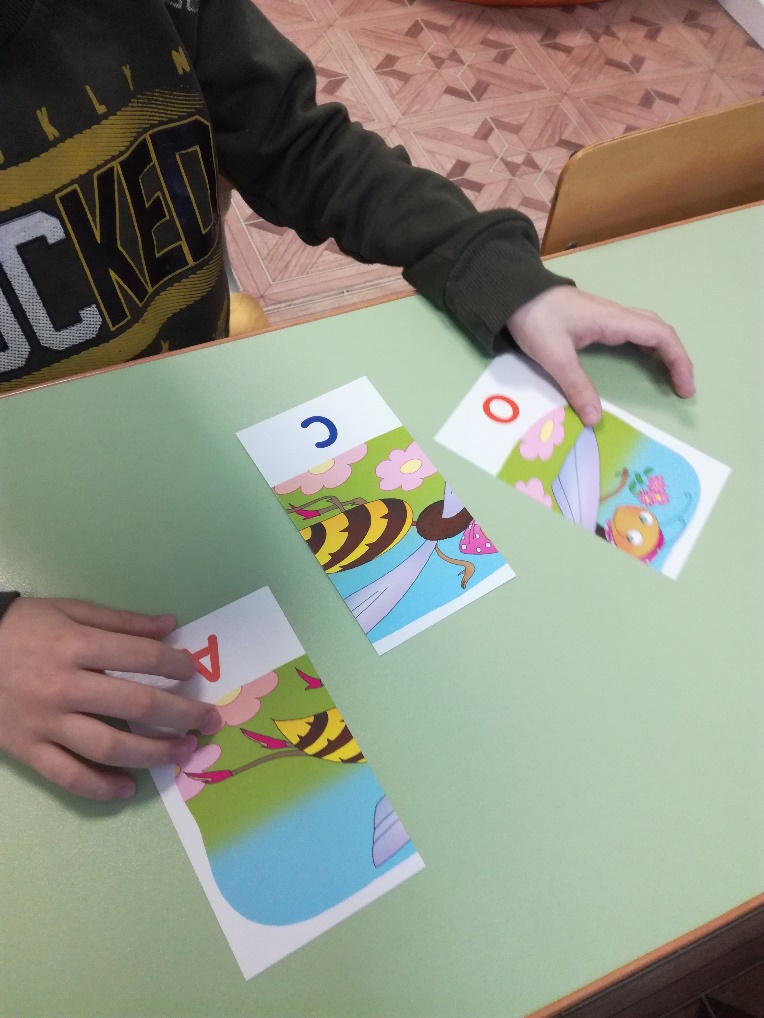 Эмоциональный настрой, рефлексия
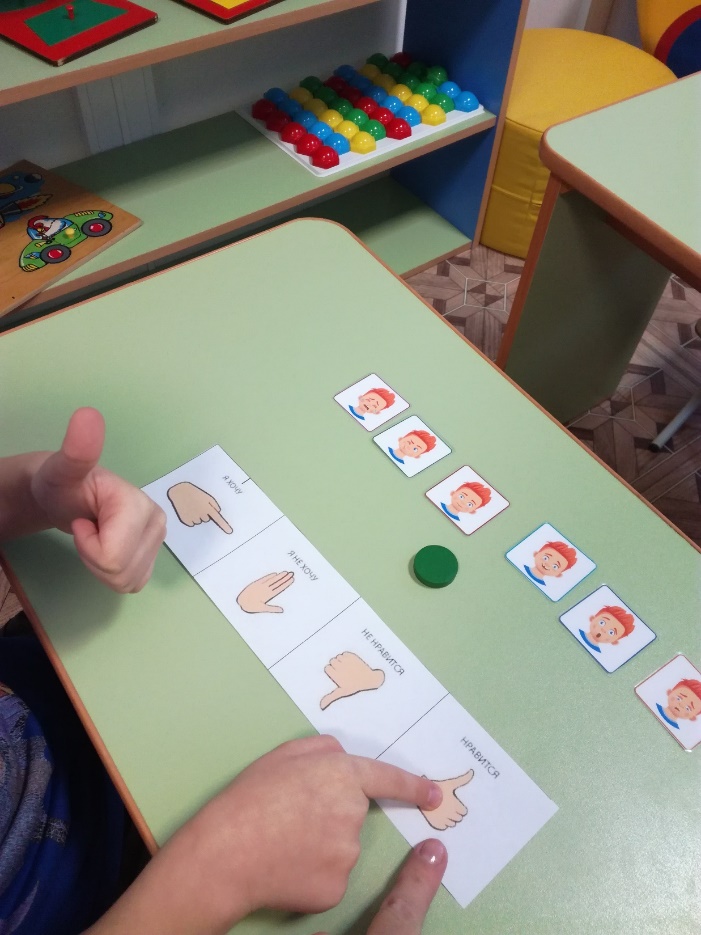 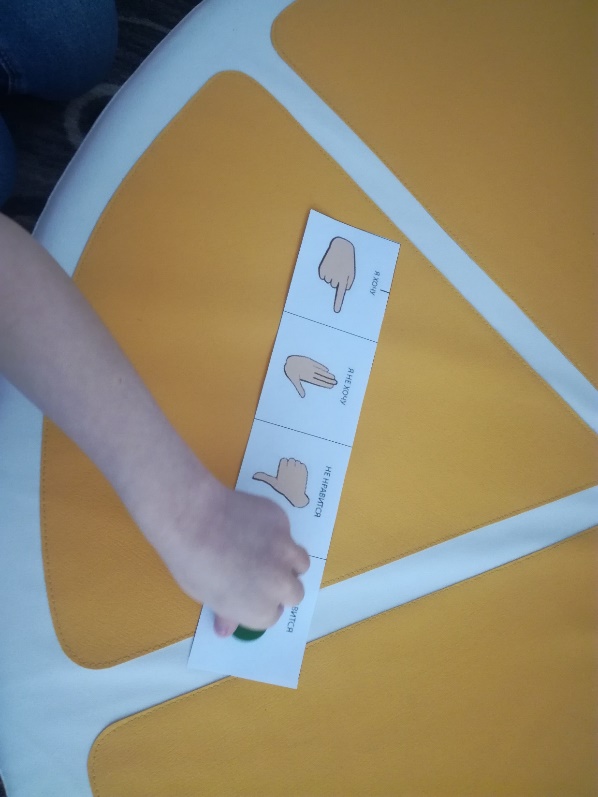 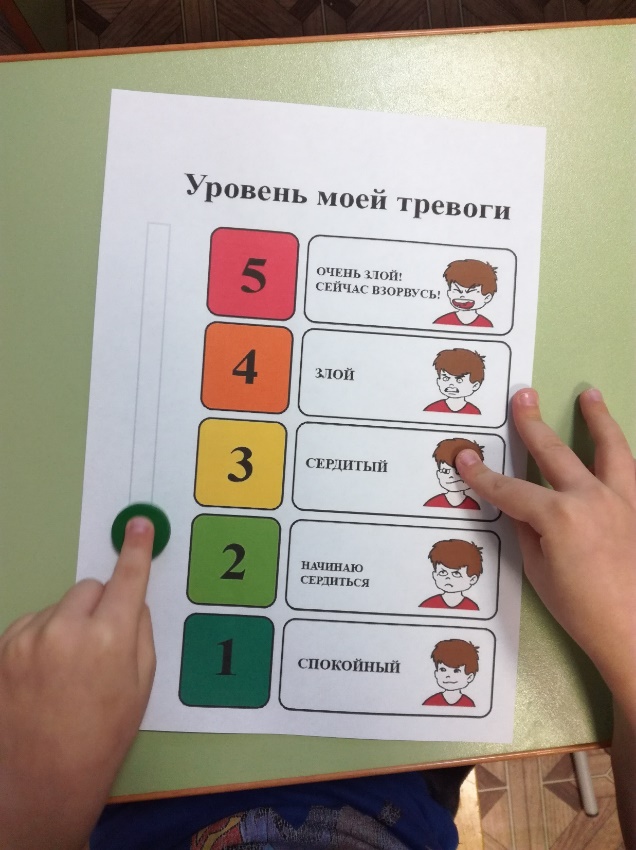 СПАСИБО ЗА ВНИМАНИЕ!